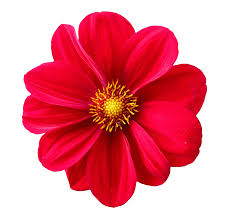 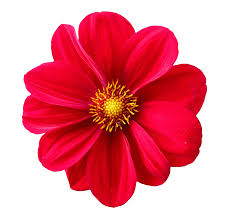 শু
ভ

স
কা
ল
শু
ভ

স
কা
ল
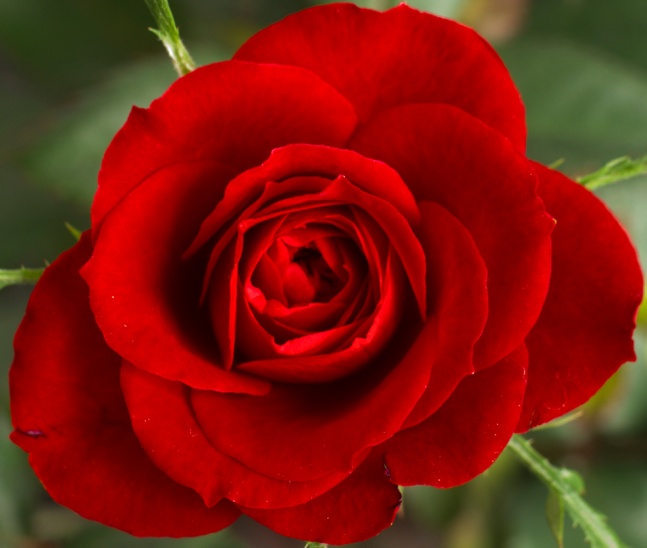 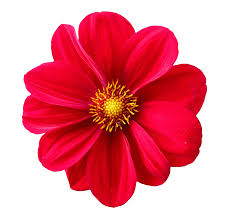 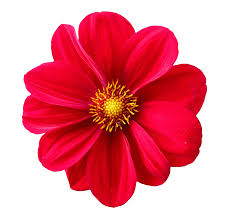 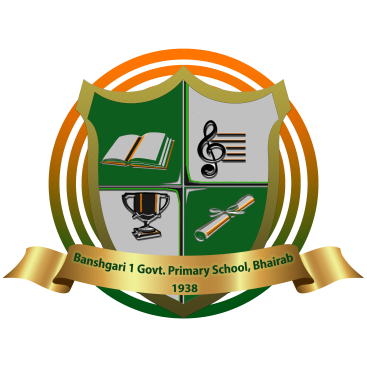 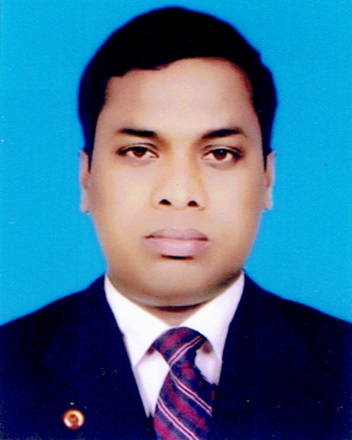 প্রমথেশ দত্ত
সহকারী শিক্ষক
নশিওরপুর সরকারি প্রাথমিক বিদ্যালয়
বালাগঞ্জ, সিলেট।
আলাপন: ০১৭১৯-৮৪০৬৪৫
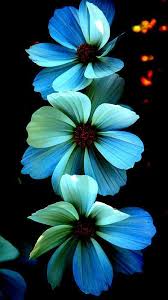 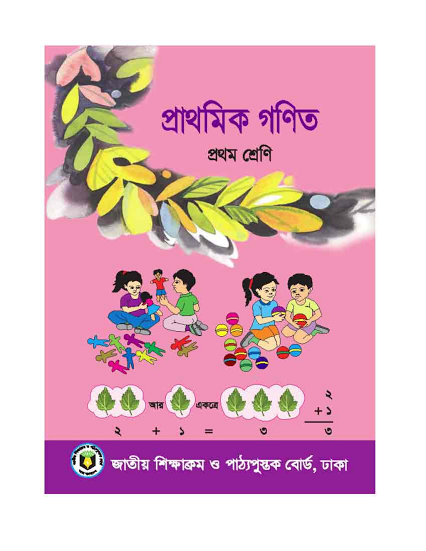 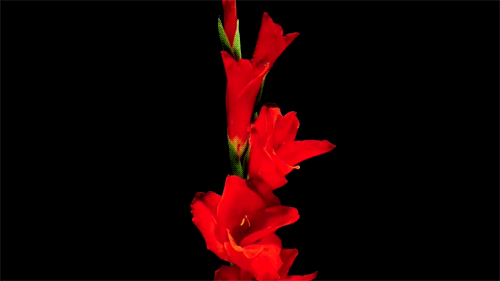 শ্রেণি : প্রথম
বিষয় : প্রাথমিক গণিত
অধ্যায়ঃ পাঁচ
পৃষ্ঠা : ২১
পাঠঃ শূণ্য
সময় : ৫০ মিনিট
এই পাঠ শেষে শিক্ষার্থীরা---
৪.২.1  শূণ্যের দলগত ধারণা বলতে পারবে।
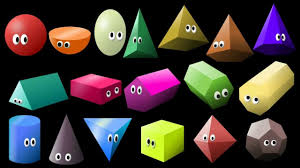 ৪.২.২  শূণ্য (০) সংখ্যা প্রতিকটি শনাক্ত করতে পারবে।
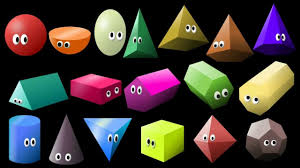 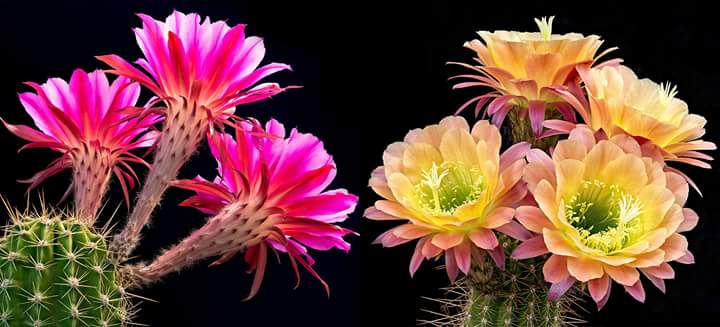 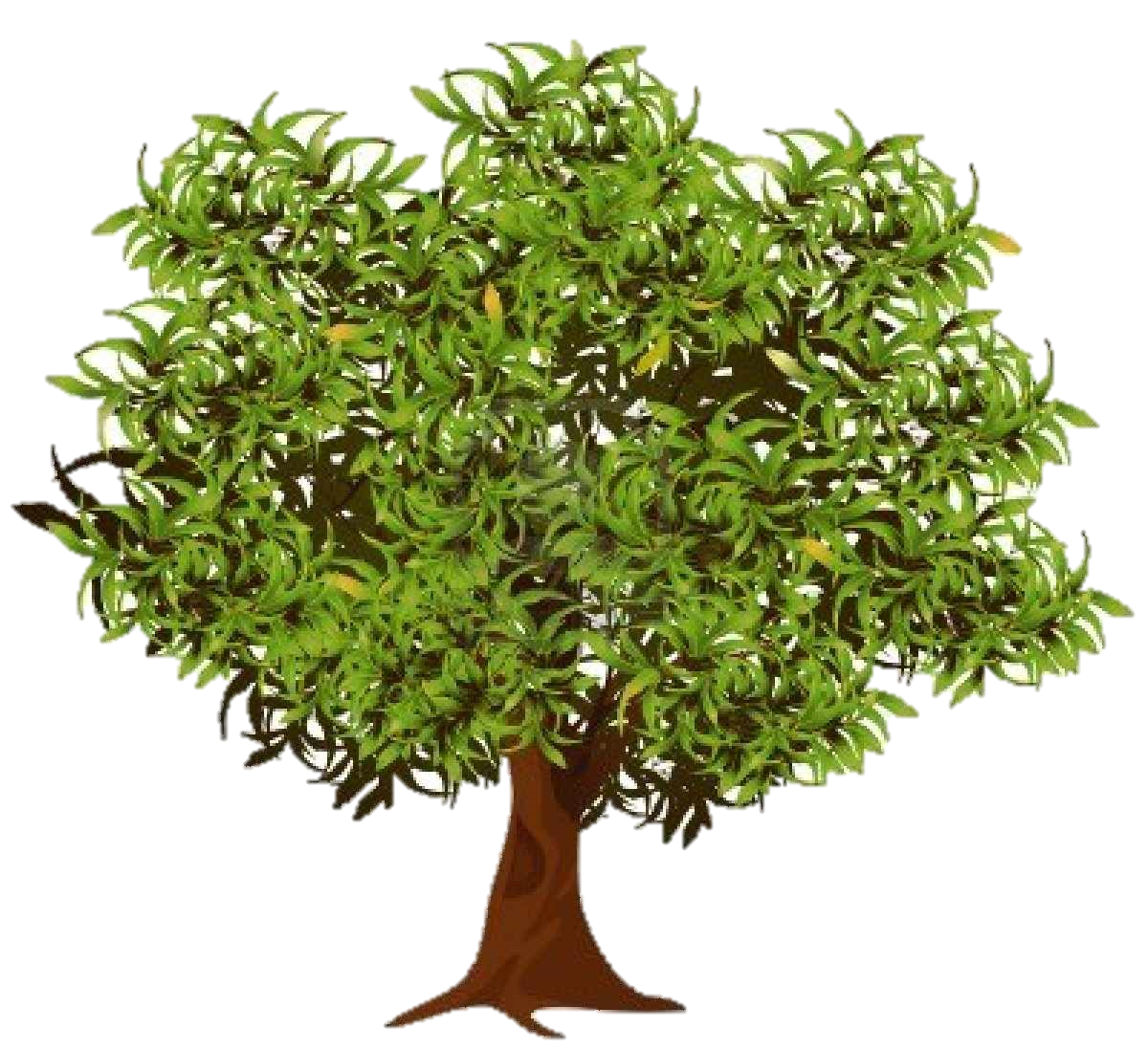 মনোযোগ দিয়ে দেখ।
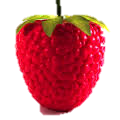 নাই
কি দেখতে পাচ্ছ?
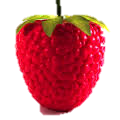 গাছে কয়টি লিচু আছে?
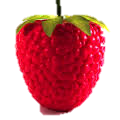 এখন কয়টি লিচু আছে?
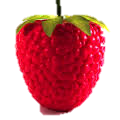 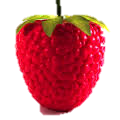 ৪টি লিচু
৫টি লিচু
৩টি লিচু
নাই হচ্ছে (০)
আজকের পাঠ
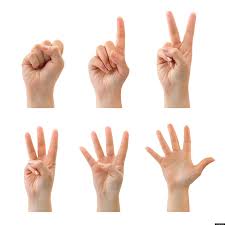 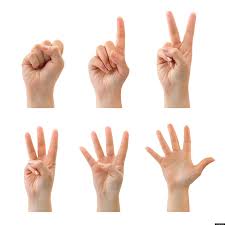 শূণ্য
(০)
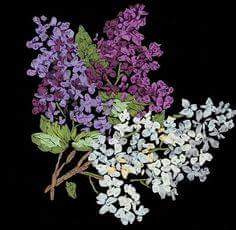 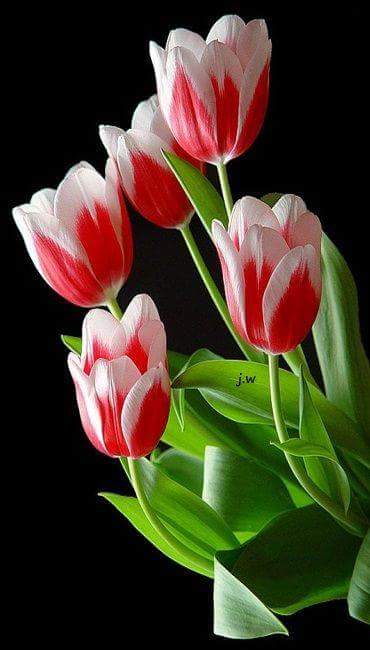 শিশুদের পরিচিত পরিবেশের বাস্তব উপকরণ ( কাঠি,মার্বেল) দিয়ে শূন্যের ধারণা দিবো।
মনোযোগ দিয়ে দেখ
গাছে কয়টি পাখি আছে?
৫টি
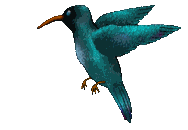 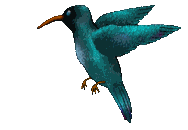 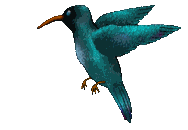 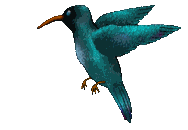 ৪টি
৩টি
১টি
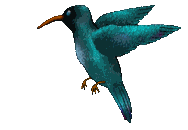 ২টি
এখন কয়টি পাখি রইল?
০
মনোযোগ দিয়ে লক্ষ কর
এই সংখ্যাটি কত?
?
১
৩
২
আমরা এটিকে কি বলি?
আমরা একে শূণ্য বলি ও লিখি ০
৫ টি
২টি
০টি
৪টি
এখন কয়টি ফুল আছে?
গাছে কয়টি ফুল?
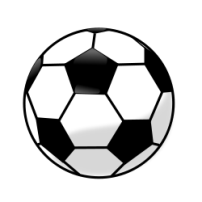 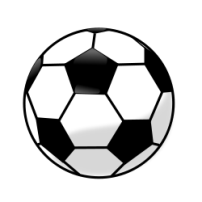 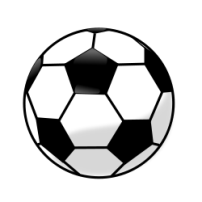 ১টি
২টি
০টি
এসো জোড়ায় করি
এখানে কয়টি ঘোড়া?
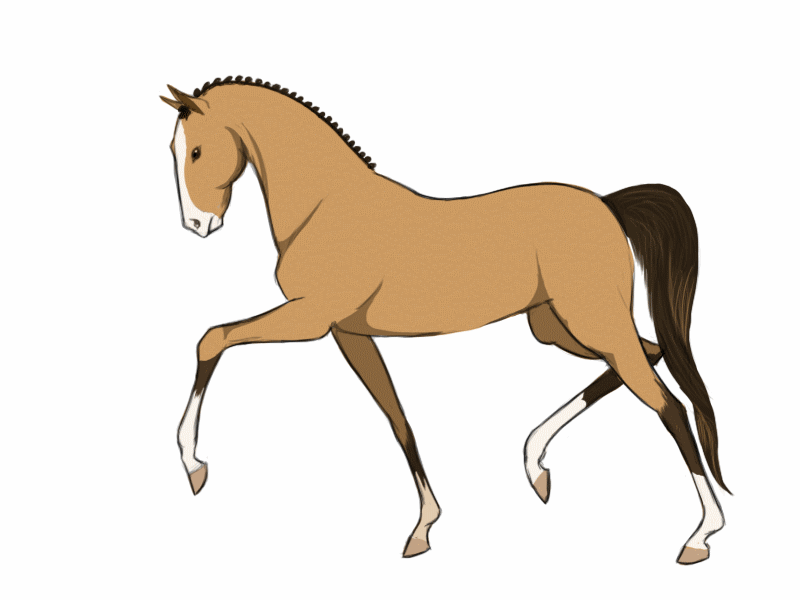 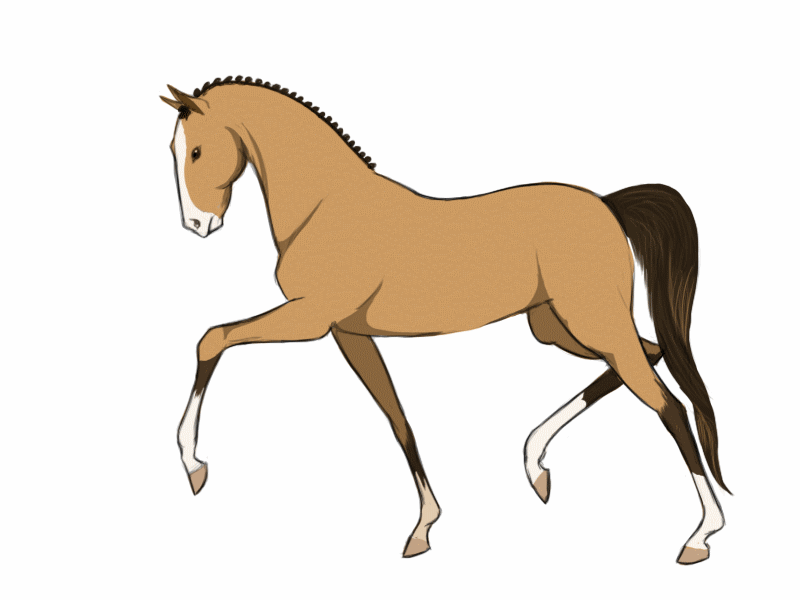 এখন কয়টি ঘোড়া?
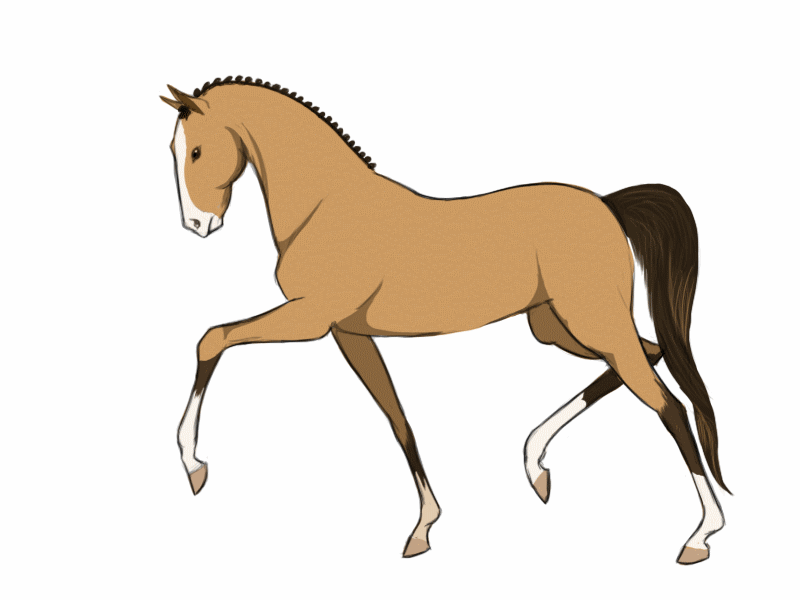 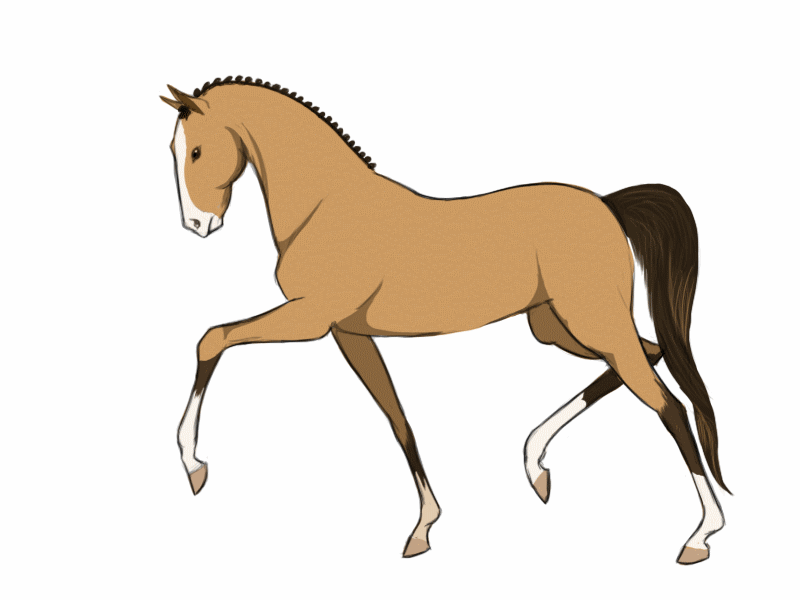 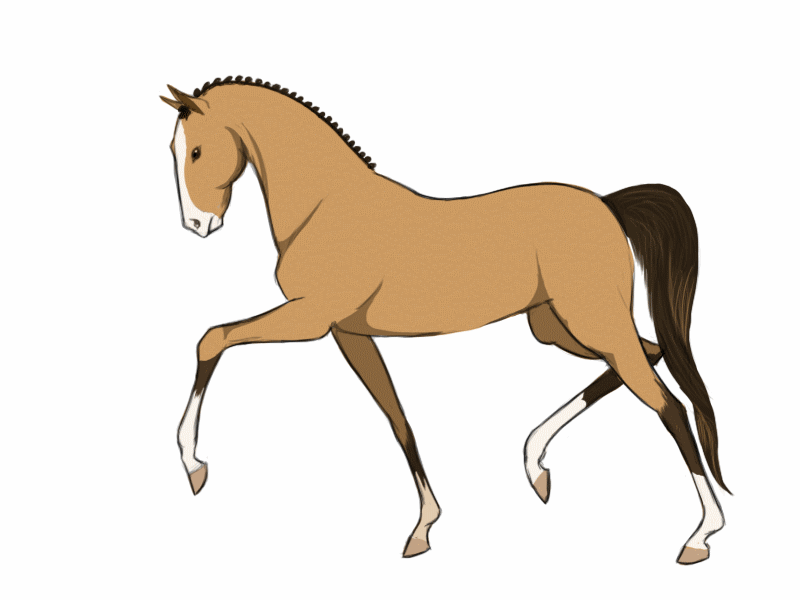 এসো নিজে করি
১
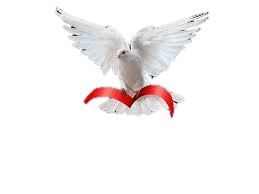 ছবি দেখে গাণিতিক বাক্যে লিখ।
২
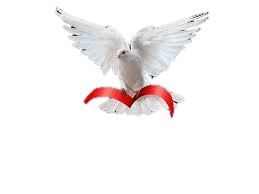 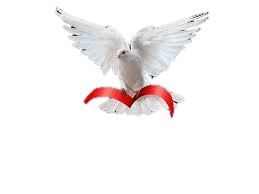 ৩
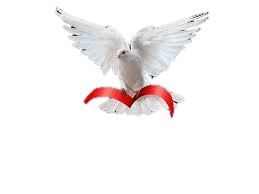 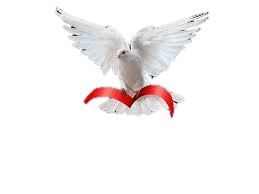 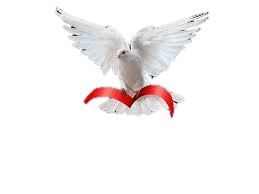 ০
দাগ টেনে মিল কর
এসো দলে করি
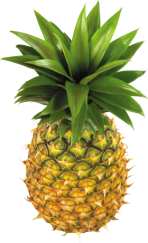 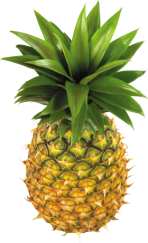 ০
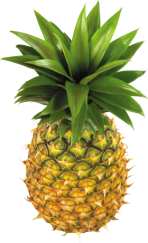 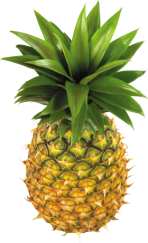 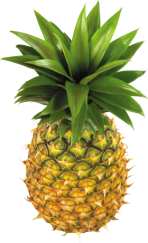 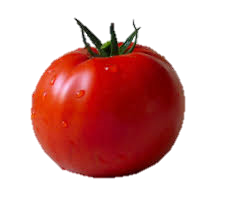 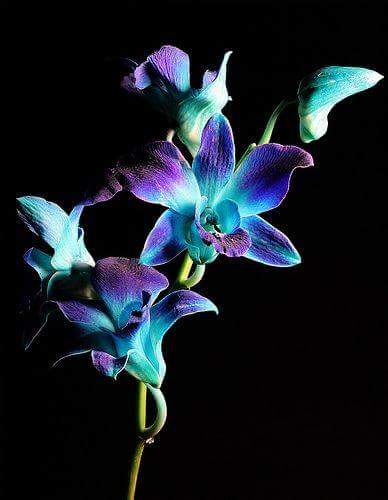 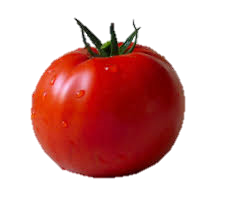 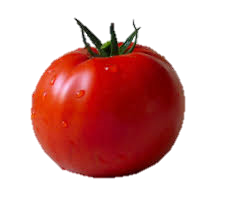 ৫
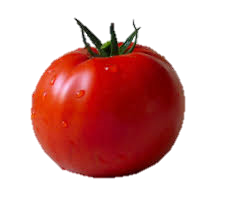 ৪
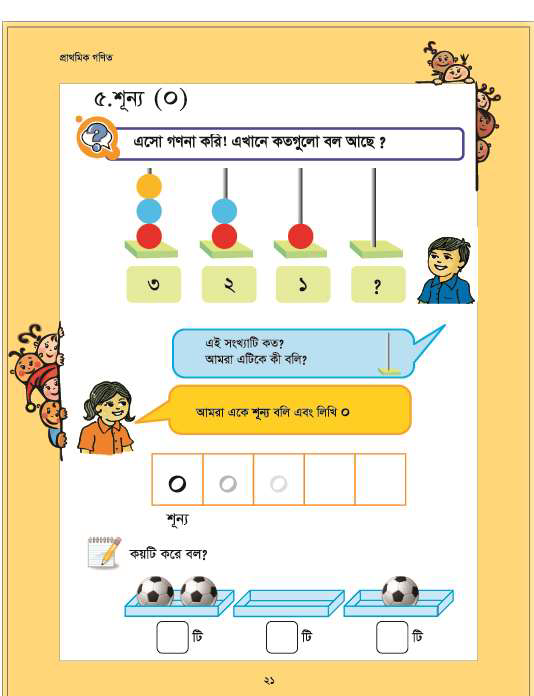 বইয়ের ২১ পৃষ্ঠা খোল
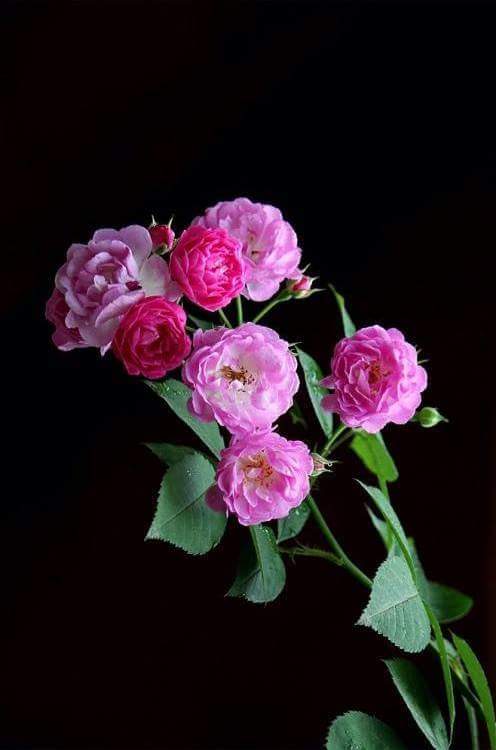 চলো দেখি ও বলি।
মূল্যায়ন
মৌখিক উত্তর দাও
এই থালায় কয়টি আম?
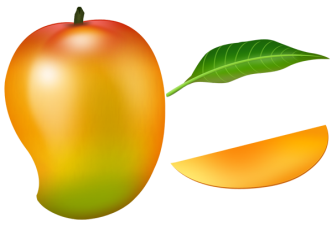 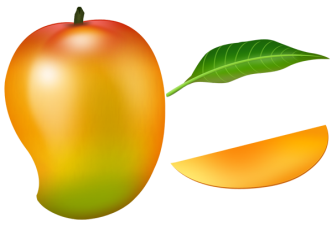 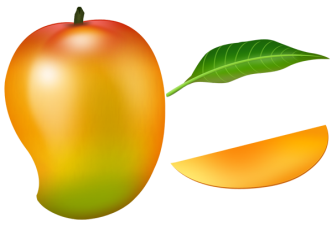 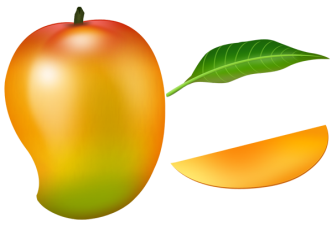 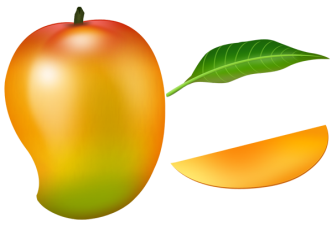 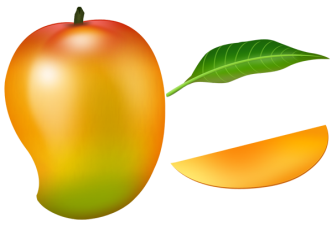 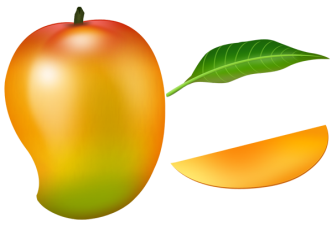 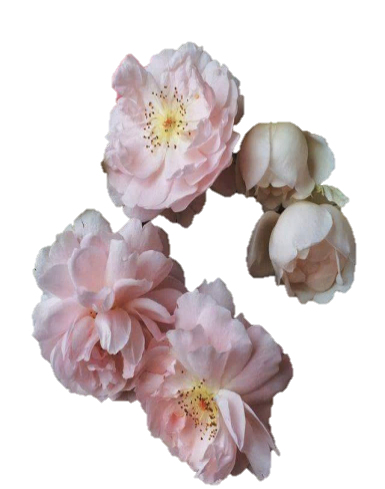 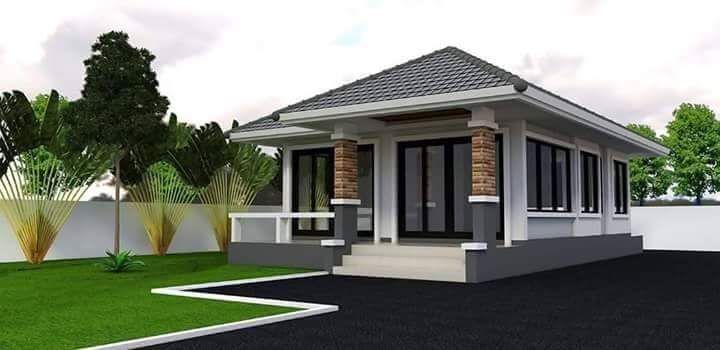 বাড়ির কাজ
চিত্রটি দেখে নিজের মতো করে শূণ্য দিয়ে একটি ছবি এঁকে আনবে।
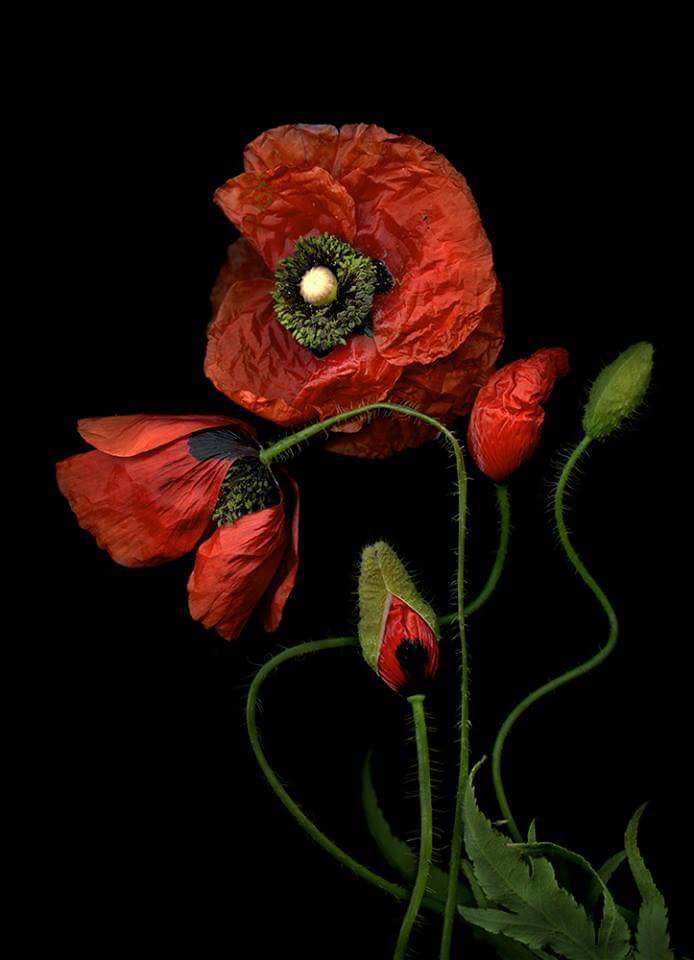 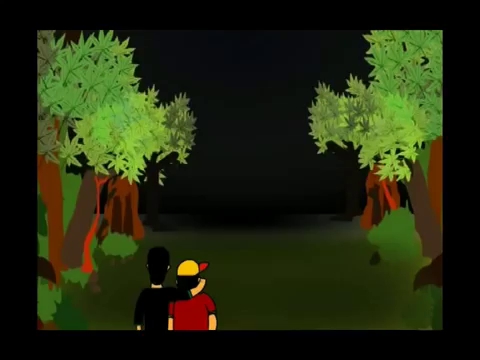 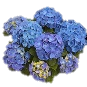 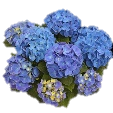 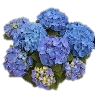 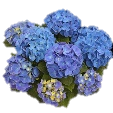 ধন্যবাদ
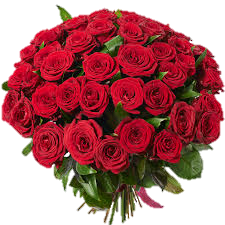